Муниципальное общеобразовательное учреждение «Санаторная школа-интернат № 6» г.Ярославль
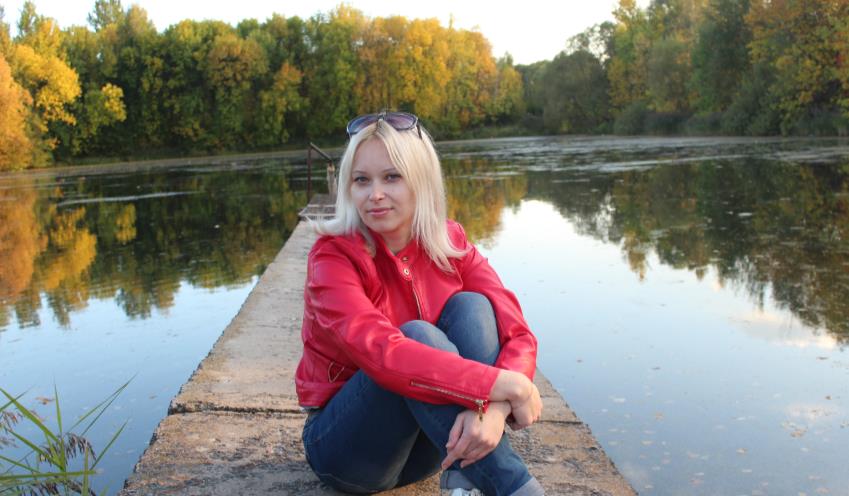 Учитель 
музыки
П/стаж  
9 лет
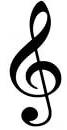 Бормотова Ирина  Павловна
СПЕЦИАЛИЗАЦИЯ ПО ДИПЛОМУМузыка как средство сохранения психоэмоционального здоровья
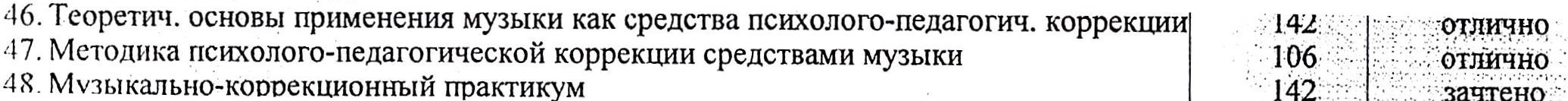 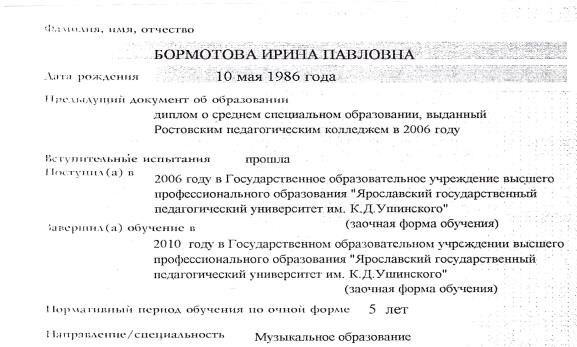 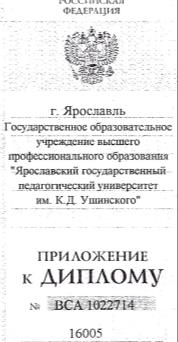 ВОЗМОЖНОСТИ МУЗЫКИ В ЗДОРОВЬЕСБЕРЕЖЕНИИ ОБУЧАЮЩИХСЯ
Цель:
Внедрение перспективного направления здоровьесбережения - музыкотерапии
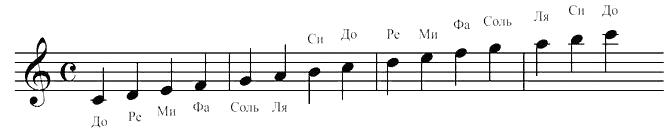 Задача:
Реализовать музыкотерапевтические 
технологии на уроках музыки и во внеурочной деятельности
СРЕДСТВО ЗДОРОВЬЕСБЕРЕЖЕНИЯ
Музыка – эмоциональный вид искусства, который широко применяется в профилактических, коррекционных и реабилитационных целях
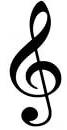 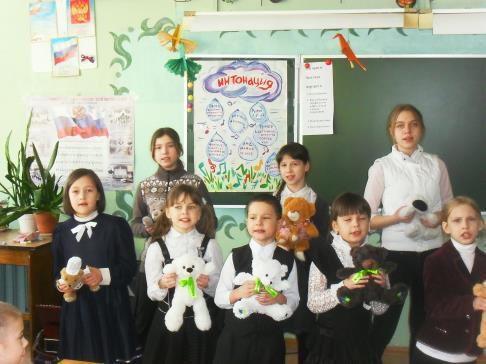 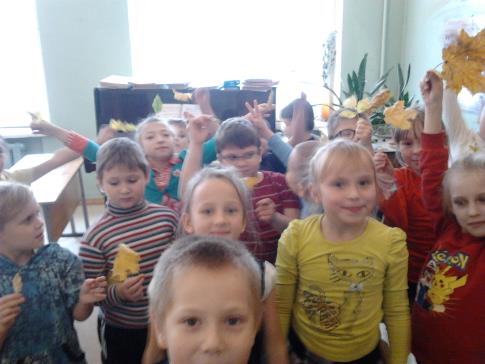 ВОЗМОЖНОСТИ МУЗЫКИ В ЗДОРОВЬЕСБЕРЕЖЕНИИ ОБУЧАЮЩИХСЯ
МУЗЫКА СПОСОБНА ПОДСТРАИВАТЬ ПОД СЕБЯ РИТМЫ ЖИЗНЕДЕЯТЕЛЬНОСТИ ЧЕЛОВЕКА
МУЗЫКА  И ОРГАНИЗМ ЧЕЛОВЕКА ИМЕЮТ ОБЩУЮ «РИТМИЧЕСКУЮ ОРГАНИЗАЦИЮ»
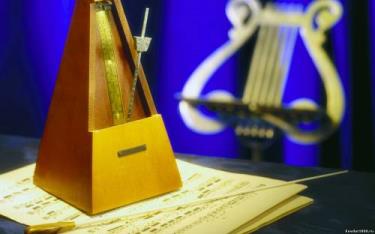 ВЛИЯНИЕ НА СОСТОЯНИЕ
ПСИХОФИЗИЧЕСКОГО
           ЗДОРОВЬЯ
СЕРДЦЕБИЕНИЯ
ДЫХАНИЯ
МУЗЫКОТЕРАПЕВТИЧЕСКИЕ ТЕХНОЛОГИИ
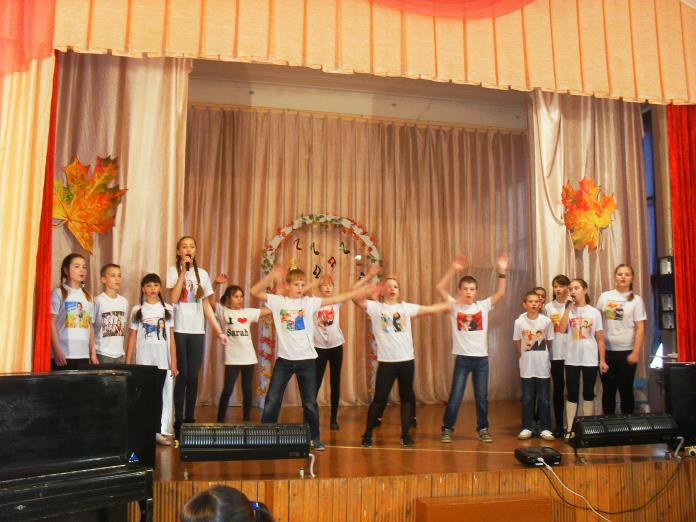 РИТМОТЕРАПИЯ 
ВОКАЛОТЕРАПИЯ
САМОВЫРАЖЕНИЕ 
ТОНИРОВАНИЕ                    
КИНЕЗИТЕРАПИЯ
ДРАМАТЕРАПИЯ
ЗДОРОВЬЕ -
«состояние полного физического, психического  и  социального благополучия, а не только отсутствие   болезней»
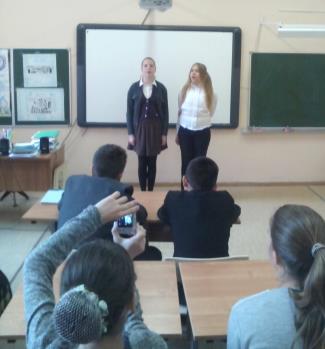 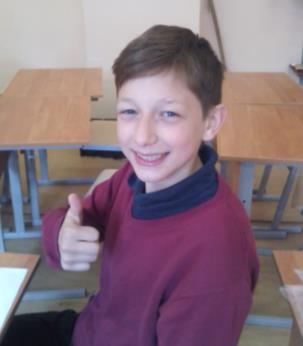 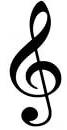 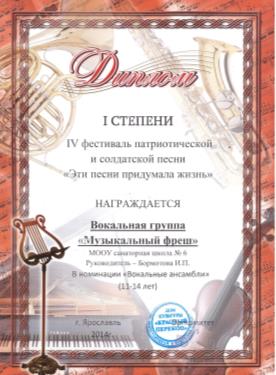 Результаты здоровьесбережения
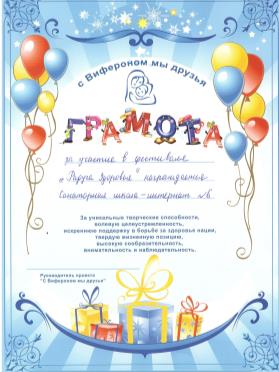 2012 – 2013 учебный год – 47%
2013 – 2014 учебный год – 54%
2014 – 2015 учебный год – 61%
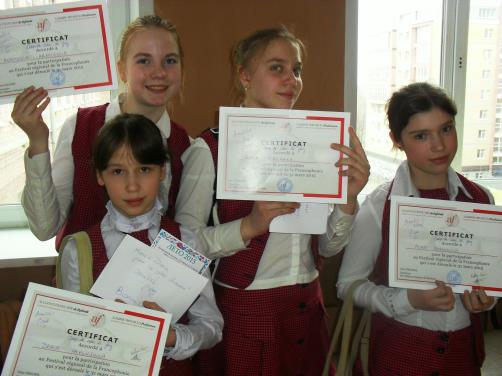 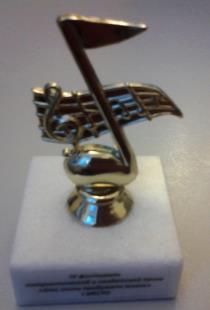 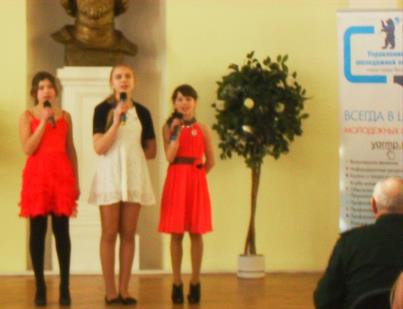 Фестиваль-конкурс «Майская жара»
2013 – 2014 учебный год – «Рок-фестиваль»
2014 – 2015 учебный год – «Ретро-музыка»
2015 – 2016 учебный год – «Музыкальный фольклор»
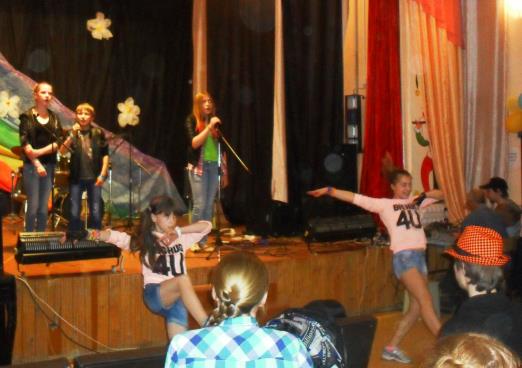 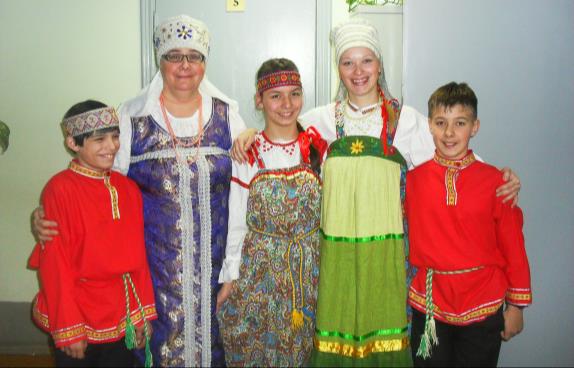 Эффективность здоровьесбережения
Паспорт здоровья обучающегося
 Содержание:
1.Комплексная оценка состояния здоровья
2.Оценка психоэмоционального состояния
3.Оценка физического здоровья и индекса физической подготовки
4.Лист самооценки состояния и самочувствия
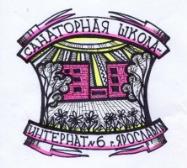 Паспорт мониторинга эффективности здоровьесбережения
 Содержание:
1. Общая характеристика
2. Оценка уровня физического здоровья (шкала Апанасенко)
3. Индекс физической подготовленности
4.Коэффициент выносливости
5. Заболеваемость за учебный год
6.Анализ лечебно-оздоровительной работы за учебный год
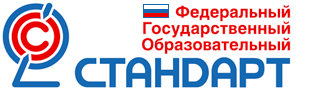 Муниципальное общеобразовательное учреждение «Санаторная школа-интернат № 6» г.Ярославль
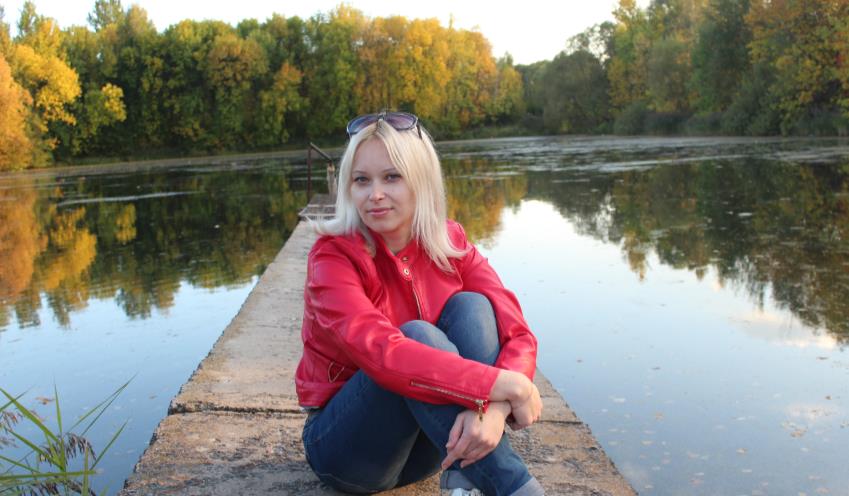 Учитель 
музыки
П/стаж  
9 лет
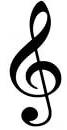 Бормотова Ирина  Павловна